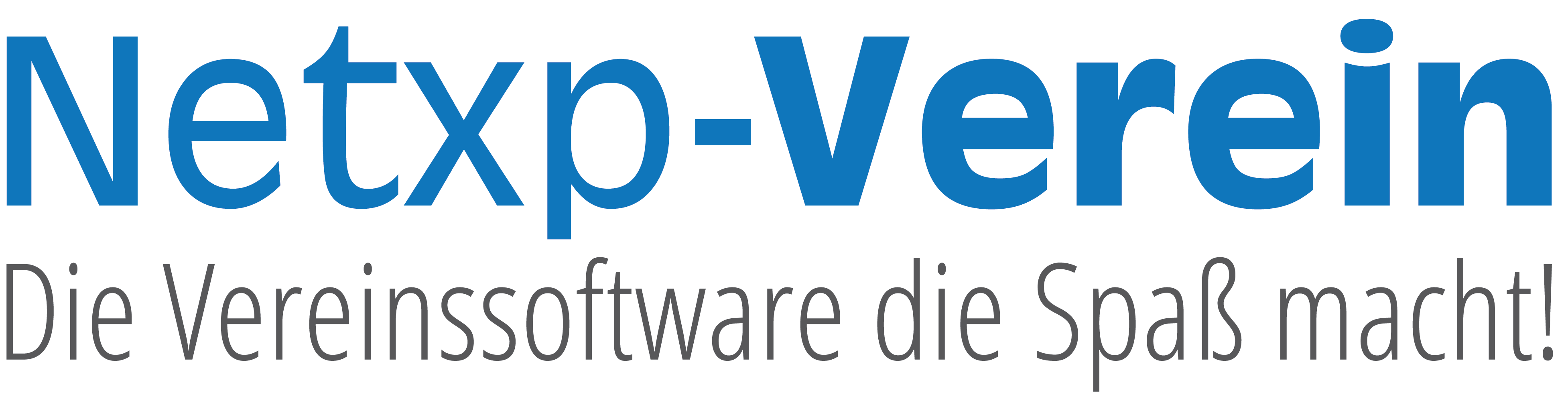 Der digitale VereinEin Wegweiser für die Digitalisierung im VereinChristoph Sperl, Netxp GmbH
Einleitung
Die Digitalisierung im Verein hat schon vor langer Zeit begonnen. Fast kein Verein kassiert mehr den Beitrag bar, oder verwaltet die Vereinsmitglieder mit Karteikarten. Streng genommen stehen wir also nicht vor der Digitalisierung, sondern sind bereits seit Jahren mitendrinn.
Nun ist es aber an der Zeit, den Werkzeugkasten des Vereins wieder zu erneuern. Technische Entwicklungen wie die Cloud, Internetfähige Mobilgeräte oder andere Internetdienste bieten uns viele Chancen mit neuen  Instrumenten, die Arbeit von uns meist ehrenamtlichen Vereinsfunktionären zu erleichtern. 
In Zukunft wird es für uns leichter sein Nachfolger zu finden, wenn das Werkzeug das wir ihnen mitgeben zeitgemäß ist und eine moderne Arbeitsweise zulässt. Niemand hilft uns eine Gipsdecke zu montieren, wenn wir ihm einen Schraubendreher in die Hand drücken.
Ich will Sie überzeugen, diese neuen Werkzeuge einzusetzen. Diese erleichtern Ihnen die Arbeit, helfen Fehler zu vermeiden und sparen unter Umständen Kosten.
Themen
Die digitalen Komponenten des Vereins
Der Datenspeicher für Vereinsdaten
Die Mitgliederverwaltung
Die Finanzverwaltung mit Buchhaltung und Online Banking
Die Kommunikation mit Mitgliedern oder Interessenten
Vereinsspezifische Komponenten
Der Internetauftritt des Vereins
Voraussetzungen für den Erfolg
Resümee
Speicher = Speicher?
Früher
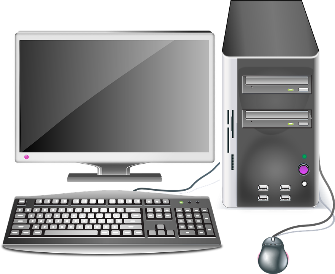 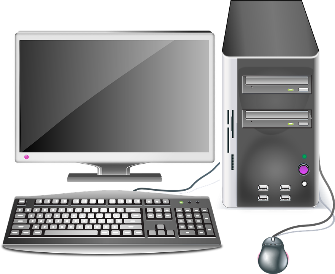 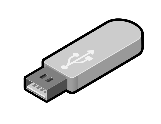 Vorstand
Spartenleiter A
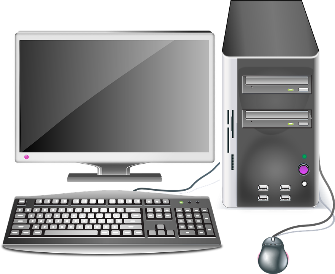 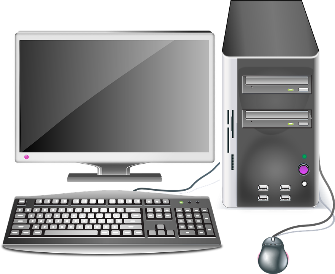 Beisitzer
Schatzmeister
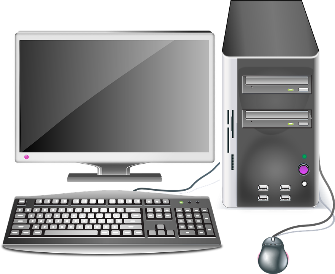 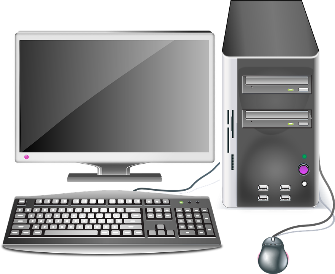 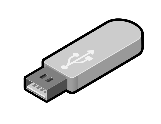 Mitgliederverwaltung
Schriftführer
Speicher = Speicher?
Heute:
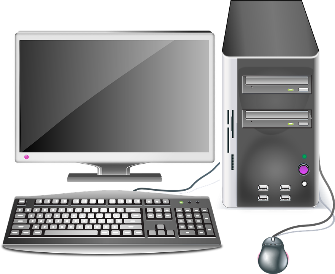 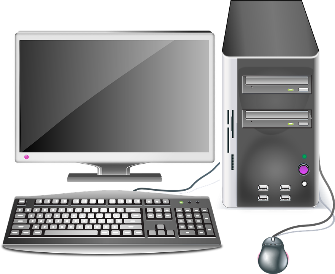 Ein Datenbestand
Vorstand
Spartenleiter A
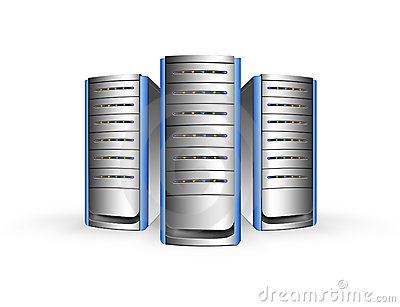 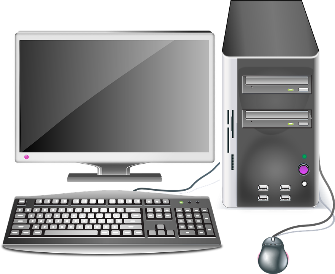 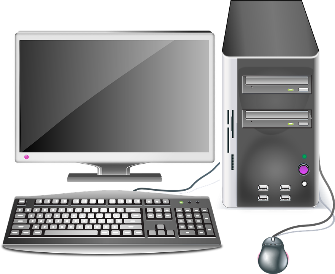 Beisitzer
Schatzmeister
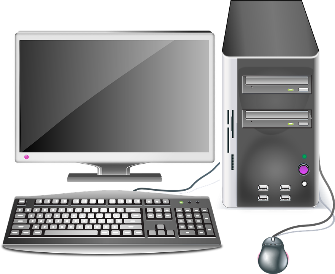 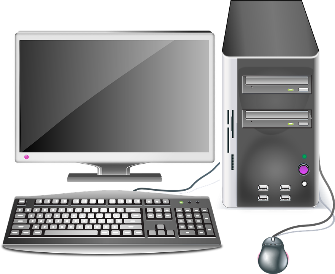 Gleichzeitig
Mitgliederverwaltung
Schriftführer
Zentrale Datenspeicherung
Speicher bei Dienstleister
Monatliche Kosten
Sichere Verbindung durch Dienstleister
Sicherheit durch TOM
Eigener Speicher z. B. Server oder NAS
Einmalige Anschaffung
Eigene Sicherung der Verbindung
Sicherheit selbstverantwortlich
TOM
TOM sind die technisch organisatorischen Maßnahmen zum Datenschutz lt. DSGVO
Diese sind sowohl bei der Speicherung von personenbezogenen Daten zu Hause oder bei einem Dienstleister zu achten.
Bei der Speicherung zu Hause (lokal) sind diese vom Verein zu dokumentieren.
Bei der Speicherung bei einem Dienstleister ist bei Vertragsabschluss darauf zu achten, dass dieser die Einhaltung der TOM‘s zusichert.
Zentrale Datenspeicherung
Speicher bei Dienstleister
Monatliche Kosten
Sichere Verbindung durch Dienstleister
Sicherheit durch TOM
Benutzerverwaltung durch TOM
Datensicherung durch TOM
Überwachung durch TOM
Zugangskontrolle durch TOM
Trennung von Vereinen möglich
Logbucherstellung durch TOM
Zugangskontrolle durch TOM
Kein Strombedarf
Eigener Speicher z. B. Server oder NAS
Einmalige Anschaffung
Eigene Sicherung der Verbindung
Sicherheit selbstverantwortlich
Benutzerverwaltung einstellbar
Datensicherung selbstverantwortlich
Überwachung selbstverantwortlich
Zugangskontrolle selbstverantwortlich
Trennung von Vereinen nicht möglich
Logbucherstellung schwierig
Zugangskontrolle zu Hause oder im Vereinsheim schwer und teuer
Strombedarf
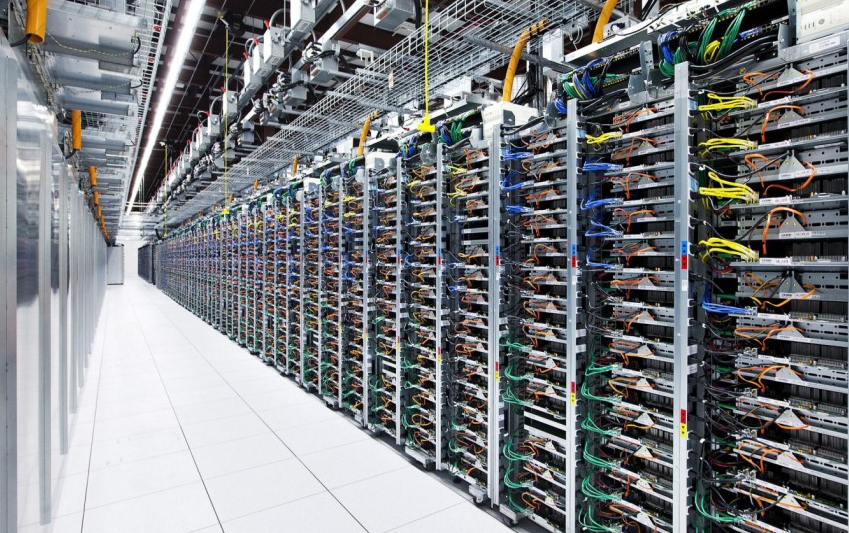 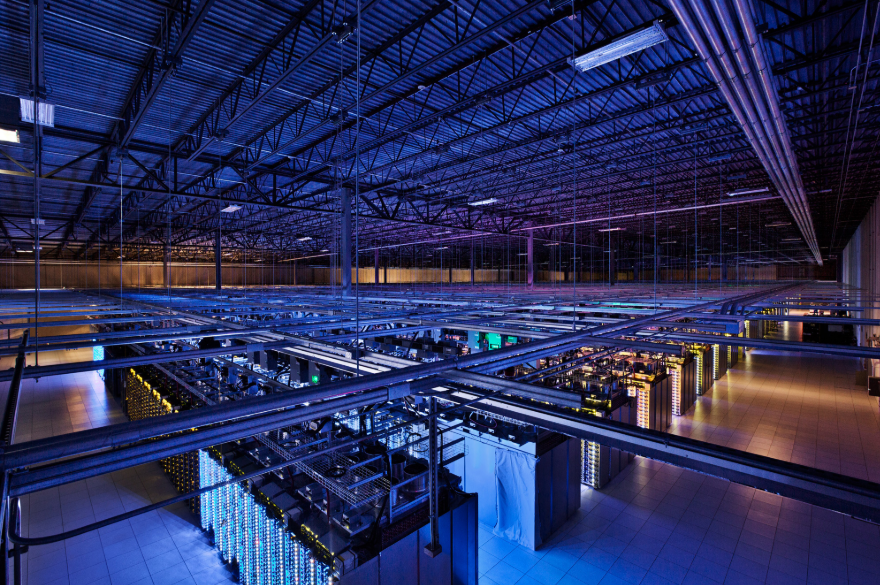 Fazit Speicher
Die Speicherung außer Haus ist nicht nur besser, sondern ganz klar zu empfehlen. Die Gefahren die in selbstüberwachten Systemen stecken, wiegen deutlich schwerer als die vermeintliche Kostenersparnis.
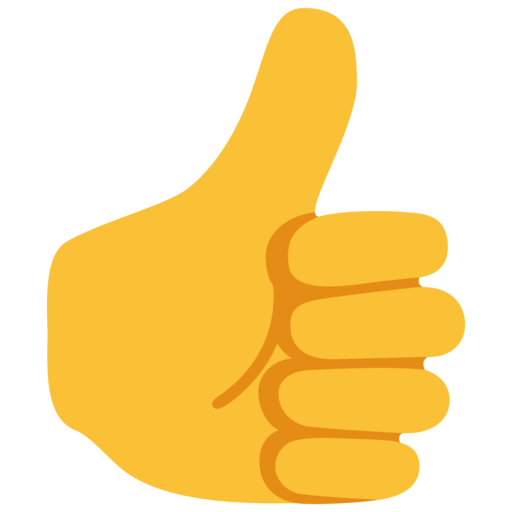 Mitgliederverwaltung
Die Mitgliederverwaltung ist die Herzkammer des Vereins. Viele Vereinsfunktionäre kennen noch die Zeit, als die Vereinsmitglieder in Karteikarten abgelegt wurden.
Vor einer Zeit wurden dann die Mitglieder in den ersten Vereinsverwaltungsprogrammen gespeichert, lokal, auf dem PC des Vorstands.
Die Funktion der Mitgliederverwaltung war sehr eingeschränkt, die Beitragsverwaltung kompliziert,das Erstellen von Listen statisch und aufwändig.
Wie kann uns eine moderne Vereinsverwaltung mit zentraler Datenspeicherung in Zukunft helfen?
Gestern und Heute
Heute
Zentraler Datenspeicher durch Dienstleister
Gemeinsames Arbeiten möglich
Zugriff von überall z. B. durch App
Benutzer durch Rechtesystem beschränkt
Beitragsumstellung automatisch
Suchlisten anpassbar und individuell
Felder individuell
Direkte Verbindung zu Buchhaltung
Verbindung zur Kommunikation
Benutzergesteuerte Datenerfassung
Verbindung zur Internetseite des Vereins zur Datenselbstpflege
Anbindung zur Schließanlage
Gestern
Lokal gespeicherte Daten
Gemeinsame Arbeit nicht möglich
Zugriff nur von einem Gerät aus
Kein Rechtesystem
Beitragsumstellung manuell
Starre Anzeige oder Suchlisten
Starre Datenfelder
Keine Verbindung zu Buchhaltung
Keine Verbindung zur Kommunikation
Fazit Mitgliederverwaltung
Mit einer modernen, zeitgemäßen Mitgliederverwaltung werden deutlich mehr Aufgaben erledigt als nur zu speichern, wer Mitglied im Verein ist.
Eine moderne Mitgliederverwaltung ist der zentrale Punkt in der Vereinsverwaltung, die hier hinterlegten Daten werden sowohl in der Buchhaltung, als auch in der Kommunikation verwendet.
Mitglieder können persönliche Daten direkt erfassen und ändern. Der Verein überwacht die Änderungen.
Der Zugriff auf Mitgliederdaten ist mit mobilen Endgeräten möglich.
Finanzen
Die Finanzverwaltung im Verein ist die Aufgabe im Verein, die die größte Sorgfalt benötigt.
Alle Einnahmen und Ausgaben müssen in speziellen Kontenrahmen gebucht werden, alle Belege zu diesen Buchungen abgelegt werden, kein Beleg darf fehlen. Die Beleghaltung wird im System „Kontoauszug – Beleg“ durchgeführt. Buchungsnummern werden manuell vergeben.
Für den Zahlungsverkehr werden meist spezielle Programme der verwendeten Banken benutzt, ohne eine Verbindung zur Vereinsverwaltung. Die Buchungen werden von Kontoauszügen abgetippt.
Rechnungen werden mit Microsoft Word erstellt, die Zahlungskontrolle findet mithilfe von Listen statt, genauso wie die Kontrolle der zu entrichtenden Beiträge.
Für die Erstellung der finanziellen Berichte werden Excellisten erstellt, die mit den Zahlen der Buchhaltung „gefüttert“ werden.
Gestern und Heute
Heute
Zahlungsverkehr mit Vereinsverwaltung
Abrufen der Umsätze mit Vereinsverwaltung
Buchhaltung als integrativer Bestandteil der Vereinsverwaltung
Rechnungswesen integriert in Vereinsverwaltung
Spendenquittungen als Bestandteil der VV
Beleghaltung papierlos
Beitragsabrechnung integriert (MV-ZV-BH-Komm)   
Auswertung integriert in VV
Buchhaltung dezentral, jede Abteilung bucht in einer Vereinsverwaltung
Gestern
Zahlungsverkehr mit Banksoftware
Buchhaltung - Abtippen von Kontoauszügen
Buchhaltung ohne Verbindung zur Mitgliederverwaltung oder Komm.
Rechnungswesen als externes Programm
Spendenquittungen manuell erzeugen
Beleghaltung Ablage/Ordner
Beitragsberechnung mit Mitgliederverwaltung
Auswertung mit Excel oder Papier
Buchhaltung zentral
Fazit Finanzen
Eine moderne Finanzverwaltung spart Zeit durch die Verbindung zu allen anderen Bereichen der Vereinsverwaltung. 
So werden Umsätze von der Bank abgerufen, Mitgliedsbeiträge bei der Buchung als erledigt markiert. Rechnungen und Mahnungen werden per eMail versandt.
Eine moderne Auswertung ist variabel, passt sich Ihren Anforderungen an und bietet ein Finanzplanungswerkzeug.
Lösungsvorschläge
Auf dem Markt finden sich viele Vereinsverwaltungsprogramme. Bei der Auswahl sollte aber auf einige Punkte eingegangen werden.
Zentraler Datenbestand
Mehrbenutzersystem mit einstellbaren Benutzerrechten
Kombination aus Mitgliederverwaltung, Finanzen und Kommunikation
Der Zahlungsverkehr und der Abruf der Kontoumsätze sollte möglich sein.
Idealerweise mit Mitgliederaufnahme und Änderung über die Internetseite des Vereins
Preiswert – Die auf dem Markt zu findenden Anbieter unterscheiden sich teilweise drastisch
Aus eigener Erfahrung wird eine vereinseigene App zur Kommunikation nicht verwendet, außer es wird ein Mehrwert mit angeboten (Terminbuchungsystem)
Kommunikation
Gerade der Bereich der Kommunikation ändert sich momentan rasend schnell. Viele Vereine laden mit der Tageszeitung zur jährlich stattfindenden Hauptversammlung ein, obwohl inzwischen über 50% der Bevölkerung keinen Zugriff auf eine Tageszeitung haben. 
Kurzfristige Informationen, wie Kursangebote oder Sportergebnisse werden per Aushang mitgeteilt. Auch diesen liest niemand mehr.
Der Briefversand mit der Post wird zusehends teurer, Ehrenamtler zum Verteilen der Post fehlen.
Für die Zukunft gilt es ein oder mehrere Kommunikationsinstrumente zu finden, die kostengünstig sind und gleichzeitig die Mehrheit der Mitglieder sicher erreicht. Es muss natürlich sichergestellt sein, dass das Medium aber auch DSGVO konform ist.
Vereine die mit Briefpost einladen, drucken, falzen, kuvertieren und frankieren die Briefe in manueller Handarbeit. Ehrenamtler sind auch hier nur schwer zu begeistern.
Anforderungen an Medium
Welche Voraussetzungen muss das Medium der Zukunft aufweisen? Es muss:
eine hohe Durchdringung besitzen
günstig sein
für viele Empfänger geeignet sein 
schnell zugestellt sein
einfach zu bedienen sein
anspruchsvoll zu gestalten sein
eine Antwortmöglichkeit besitzen
datenschutzkonform sein
ohne Fremdanmeldung (Konto, Account) erreicht werden können
Neue Medien
WhatsApp / Signal
Threema
VereinsApp
Soziale Netzwerke
SMS Kurznachrichten
Email
Lettershop
WhatsApp / Signal
Welche Voraussetzungen muss das Medium der Zukunft aufweisen? Es muss:
eine hohe Durchdringung besitzen ✅
günstig sein ✅
schnell zugestellt sein ✅
für viele Empfänger geeignet sein ⛔
einfach zu bedienen sein ✅
anspruchsvoll zu gestalten sein ✅
eine Antwortmöglichkeit besitzen ✅
datenschutzkonform sein ⛔ 
ohne Fremdanmeldung (Konto, Account) erreicht werden können ⛔
Das größte Problem ist die Adressbuchführung in WhatsApp. In den Gruppen sind alle Teilnehmer aufgeführt.
Threema
Welche Voraussetzungen muss das Medium der Zukunft aufweisen? Es muss:
eine hohe Durchdringung besitzen ⛔
günstig sein ⛔ (jeder Nutzer zahlt einmalig)
schnell zugestellt sein ✅
für viele Empfänger geeignet sein ⛔ 
einfach zu bedienen sein ✅
anspruchsvoll zu gestalten sein ✅
eine Antwortmöglichkeit besitzen ✅
muss datenschutzkonform sein ✅
ohne Fremdanmeldung (Konto, Account) erreicht werden können ⛔
Eine WhatsApp Konkurrenz, die Datenschutzproblematik kann umgangen werden, jedoch bleibt das große Preisproblem.
Vereins-App
Welche Voraussetzungen muss das Medium der Zukunft aufweisen? Es muss:
eine hohe Durchdringung besitzen ⛔ (Wird erfahrungsgemäß nicht von allen genutzt)
günstig sein ⛔ 
schnell zugestellt sein ✅
für viele Empfänger geeignet sein ✅ 
einfach zu bedienen sein ✅
anspruchsvoll zu gestalten sein ✅
eine Antwortmöglichkeit besitzen ✅
muss datenschutzkonform sein ✅
ohne Fremdanmeldung (Konto, Account) erreicht werden können ✅
In Zukunft durchaus eine Alternative, der Preis und die Durchdringung müssen aberbesser werden (Mehrwert anbieten).
Soziale Netzwerke
Welche Voraussetzungen muss das Medium der Zukunft aufweisen? Es muss:
eine hohe Durchdringung besitzen ⛔ 
günstig sein ✅  
schnell zugestellt sein ✅
für viele Empfänger geeignet sein ✅ 
einfach zu bedienen sein ✅
anspruchsvoll zu gestalten sein ✅
eine Antwortmöglichkeit besitzen ✅
muss datenschutzkonform sein ⛔
ohne Fremdanmeldung (Konto, Account) erreicht werden können ⛔
Zu viele verschiedene Anbieter kommen in Frage. Eine Verwendung kann nicht vorausgesetzt werden
SMS Kurznachrichten
Welche Voraussetzungen muss das Medium der Zukunft aufweisen? Es muss:
eine hohe Durchdringung besitzen ✅ 
günstig sein ✅  (bedingt)
schnell zugestellt sein ✅
für viele Empfänger geeignet sein ⛔ 
einfach zu bedienen sein ✅
anspruchsvoll zu gestalten sein ⛔
eine Antwortmöglichkeit besitzen ✅
muss datenschutzkonform sein ✅
ohne Fremdanmeldung (Konto, Account) erreicht werden können ✅
Für die unaufwändige, schnelle Information kleiner oder mittlerer Gruppengrößen eignet sich die SMS perfekt. Es eignet sich jedes Mobiltelefon.
Email
Welche Voraussetzungen muss das Medium der Zukunft aufweisen? Es muss:
eine hohe Durchdringung besitzen ✅ 
günstig sein ✅  
schnell zugestellt sein ✅
für viele Empfänger geeignet sein ✅ 
einfach zu bedienen sein ✅
anspruchsvoll zu gestalten sein ✅
eine Antwortmöglichkeit besitzen ✅
muss datenschutzkonform sein ✅
ohne Fremdanmeldung (Konto, Account) erreicht werden können ✅
Zu viele verschiedene Anbieter kommen in Frage. Eine Verwendung kann nicht vorausgesetzt werden
Lettershop
Welche Voraussetzungen muss das Medium der Zukunft aufweisen? Es muss:
eine hohe Durchdringung besitzen ✅ 
günstig sein ⛔  
schnell zugestellt sein ⛔
für viele Empfänger geeignet sein ✅ 
einfach zu bedienen sein ✅
anspruchsvoll zu gestalten sein ✅
eine Antwortmöglichkeit besitzen ⛔
muss datenschutzkonform sein ✅
ohne Fremdanmeldung (Konto, Account) erreicht werden können ✅
Trotzdem eine gute Erweiterung für alle Vereine, deren Satzung eine schriftliche Einladung vorsieht
Fazit Kommunikation
Die „alte“ Email eignet sich als Massenmedium am besten, sie ist günstig, anpassbar, massentauglich und kann von jedem gelesen werden.
Alle anderen digitalen Medien teilen sich auf in die Kategorien: Datenschutzproblem oder teuer. Der SMS Versand ist hier positiv herauszustellen, da die SMS die mit Abstand größte Durchdringung aufweist, ohne dafür ein Konto eröffnen zu müssen.
Für alle Vereine, die schriftlich per Brief einladen müssen, eignet sich die Möglichkeit der Lettershops um Zeit und kosten zu sparen.
spezifische Komponenten
Spezifische Komponenten eigen sich nicht für jeden Verein.
TerminbuchungssystemEignet sich z. B. für Tennisvereine. Oftmals wird auch eine App mitangeboten.
KursbuchungInteraktive Möglichkeit, Kurse aller Art buchen zu können.  
Digitale ErgebnisverwaltungSpielergebnisse können/müssen online abgegeben werden.
Individualisierbare VereinsverwaltungVereinsverwaltungssoftware auf spezielle Anforderungen individualisiert werden kann.z. B. Zählerstandsverwaltung Kleingartenverein oder Helferverwaltung in der Nachbarschaftshilfe
Tipp: Gerade mit diesen Komponenten kann im Ehrenamt viel Zeit gespart werden.	  Viele dieser Werkzeuge erhöhen die Teilnehmerzahlen bei Vereinsangeboten.
Die Internetseite des Vereins
Viele Vereine wagten in den letzten Jahren den Schritt in das WorldWideWeb. Die Gründe dafür waren vielfältig: Konkurrenzdruck, Wille der Modernisierung oder die Angst, den Anschluss zu verlieren.
Viele dieser Auftritte wurden nicht ausreichend geplant und so „verkommen“ diese Seiten in den Untiefen des WWW, veralten und verlieren an Besuchern. Sehr häufig werden Vereinsauftritte von sachkundigen Personen erstellt und werden nach deren Ausscheiden nicht mehr weiter gepflegt.
Ein erfolgreicher Vereinsauftritt muss geplant werden und erfordert viele Stunden harter Arbeit.Ein Auftritt, der „zwischen Tür und Angel“ erstellt wird ist nutzlos und schadet dem Verein.
Ziele einer Vereinsseite
Benötigt der Verein eine Internetseite?
Information - Der Verein will Mitglieder und Interessenten über Vereinsaktivitäten informieren.Die Internetseite wird für den Abruf von Informationen genutzt. Die ständige Pflege der Seite ist hier selbstverständlich. Überarbeitungszyklen müssen geplant werden. Bildmaterial muss erstellt werden, der Datenschutz ist hier zu achten. 
Werbung – Die Internetseite wird zur Mitgliederwerbung genutztHier ist der Focus auf die Sichtbarkeit in den Suchmaschinen zu legen. Von den unterschiedlichsten Anbietern werden hier Kurse zum SEO angeboten. Ein Auftritt ohne eine Suchmaschinenoptimierung ist sinnlos. Andere Seitenwerbeformen (z. B. Flyerversand) sind teuer aber denkbar.
Interaktive Benutzung – Der Benutzer kann verschiedene Aufgaben erledigen.Die Internetseite wird als Werkzeug verwendet. Terminbuchungen, Datenänderungen, Kursbuchungen sind nur einige Beispiele von denkbaren Anwendungen. Diese Art der Internetseite benötigt im Regelfall keine Werbung, da das Mitglied selbst ein Interesse hat, die Seite zu besuchen
Voraussetzungen Internetseite
Fachkundige Personen Für die Erstellung einer guten und rechtlich einwandfreien Seite ist viel KnowHow nötig. Bitte denkt an die Nachfolge bei Ausscheiden eines Ehrenamtlers. 
KostenDer Betrieb einer Internetseite kostet ca. 100.- € im Jahr. Hinzu kommen die Kosten für CMS Systemzur Inhaltspflege. Dies kann gerne nochmal 300 € einmalig oder 50 € im Jahr ausmachen
PflegbarkeitUm eine Internetseite pflegen zu können, gibt es verschiedene Systeme. So genannte CMS Systeme (Content Management System)bedürfen aber auch einer Schulung und sind meist nicht selbsterklärend. Die Pflege statischer Internetseiten ist viel zu aufwändigund bedarf sehr viel Know How.
DatenschutzDer Datenschutz einer Internetseite ist sehr speziell. Fachwissen ist hier zwingend von Nöten. Ein rechtlich korrektes Impressum schützt vor kostenintensiven Abmahnungen.
Lösungsvorschläge
Wählen Sie (wenn noch nicht vorhanden) einen Domainnamen, der leicht zu merken ist. Neue Topleveldomains wie z. B. *.bayern bieten hier gute Chancen eine leicht zu merkende Domain zu finden.
Verschiedene namhafte Hostinganbieter bieten zu den Domänenpaketen zusätzlich CMS Systeme an. Ein sehr bekanntes Online CMS System ist WordPress. Aber auch hier wird ein Fachmann für die Einrichtung benötigt. Eine spätere Pflege kann dann durch angelernte Laien erfolgen. Je nach Aufwand müssen für die Einrichtung einer WordPress Seite mehrere Hundert Euro gerechnet werden, nach oben gibt es keine Grenze.
Eine sehr gute Alternative ist die Software ZETA Producer. Mit dieser erhalten Sie ein Softwarepaket mit zahlreichen Vorlagen. Der Aufbau einer Seite und die Betreuung kann von technikaffinen Menschen gut umgesetzt werden. Die Kosten belaufen sich hier auf 300€ – 600 €.
Fazit Internetseite
Eine gut gemachte, aktuelle Internetseite ist viel Arbeit und muss sauber geplant werden. Zeitlich wiederkehrende Aktualisierungsläufe sind einzuplanen. 
Für die Einrichtung und Bedienung von CMS Systemen bedarf es an fachkundigen Ehrenamtlern, wobei zu bedenken ist, dass auch nach deren Ausscheiden die Seite weiter gepflegt werden muss.Für die Erstellung der Artikel, Texte und anderer Inhalte müssen Ehrenamtler benannt werden. Der Nachschub von Bildmaterial muss organisiert werden. Idealerweise werden lästige Verwaltungsaufgaben, wie z. B. die Mitgliederpflege, von der Internetseite „übernommen“.
Eine gut gemachte, aktuelle Internetseite deutet auf einen gut geführten Verein hin.
Voraussetzungen für den Erfolg
Damit die nächsten Digitalisierungsschritte Erfolg haben, sollten folgende Schritte unternommen werden:
Wille zur Veränderung! Ohne den Willen der Beteiligten, ist die Digitalisierung im Verein zum Scheitern verurteilt.
Schritt für Schritt - EINEN Bereich bestimmen, der digitalisiert werden soll. Nach Abschluss wird der nächste Bereich bestimmt
Verantwortliche Person bestimmen (evtl. Ehrenamtsposten in der Resortvorstandschaft)
Gemeinsam die Anforderungen bestimmen (Lastenheft)
Auswahl eines Anbieters nach Anbietervergleich mit Lastenheft und Preis
Zeitplan ausarbeiten (Wer macht was bis wann)
Umsetzung dokumentieren, damit Nachfolger informiert werden können
Resümee
Der Einsatz einer integrierten Vereinsverwaltung, die die Bereiche Mitgliederverwaltung, Finanzen und Kommunikation miteinander verbindet, kann viel ehrenamtliche Zeit sparen. Mithilfe einer Benutzerverwaltung die schon alleine aus Datenschutzrechtlicher Sicht nötig ist, kann aber auch die Bedienung der Software schneller erlernt werden, da die Funktionäre nur die Funktionen sehen, die für Ihre Arbeit wichtig sind.
Mit einem modernen Internetauftritt wird die bisherige „elektronische Visitenkarte“ des Vereins zu einem wichtigen Werkzeug, mit dem in Zukunft auch Verwaltungsaufgaben erledigt werden können. In Zukunft werden Vereins-Apps die Schnittstelle zwischen Verein und Mitglied. 
Die Suche nach ehrenamtlichem Nachwuchs wird erleichtert, da langweilige und langwierige Aufgaben durch die elektronischen Helfer erledigt werden. Eine gute Dokumentation der zu erledigenden Tätigkeiten hilft den „Neuen“ den Arbeitsaufwand besser abschätzen zu können und die Zeit der Einarbeitung zu verkürzen.